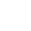 Everyday Dilemmas
A Course in Business Ethics
Module 8
John HookerCarnegie Mellon University
May 2022
Boarding the plane
The airline boards by zones…
To expedite boarding
Early zones are nearer the back and windows.
But the agent isn’tchecking zones.
So I board early.
Is this OK?
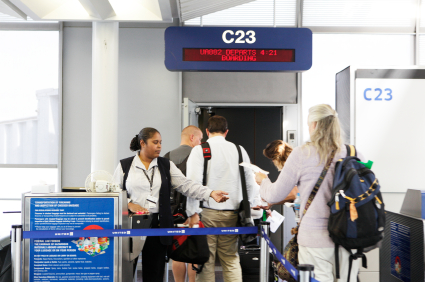 2
Boarding the plane
Generalization test.
My reasons:
I want to be sure to find spacefor my bag.
Nobody is checking the zones.
This doesn’t seem to be generalizable.
But exactly why?
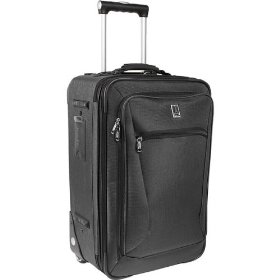 3
Boarding the plane
Generalization test, 1st attempt.
Fails, because I wouldn’t want everyone elsewith a large carry-on to do the same.
Too many people would get aheadof me.
Wrong.
It doesn’t matter what I “want.”
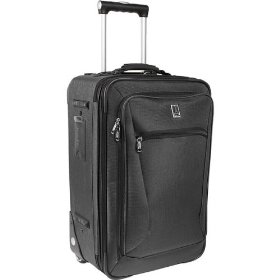 4
Boarding the plane
Generalization test, 2nd attempt.
Fails, because if everybody with a bag tried to board early...
It would defeat the purpose ofexpediting the boarding process.
Wrong.
It would defeat the airline’s purpose.
What matters is my purpose—finding space for my bag.
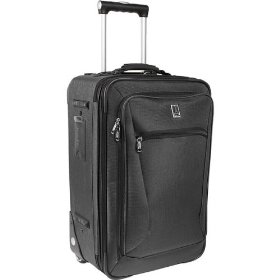 5
Boarding the plane
Generalization test, 3rd attempt.
Fails, because if everybody with a bag tried to board early...
I would no longer be sure to findspace for my bag, or…
The agents would always checkzones..
Correct.
Boarding early, for these reasons,is not generalizable.
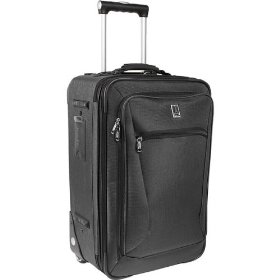 6
Boarding the plane
Utilitarian test.
Boarding out of order marginally slows theboarding process...
There is no net effect on bag space.
But net reduction in utility.
Fails the test.
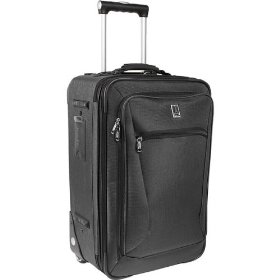 7
Boarding the plane
Scorecard.
Generalization test: fail
Utilitarian test: fail
Autonomy test: not applied
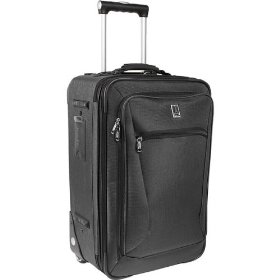 8
The ambulance
I am an emergency paramedic.
I have a meeting with my boss.
Heavy traffic will make me late.
So I use the siren and lights.
Ethical?
It’s not legal, but let’ssuppose it is.
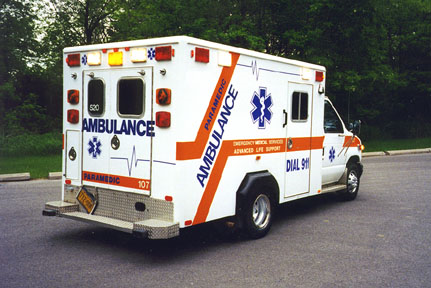 9
The ambulance
Generalization test.
My reasons:
Traffic will make me late for an appointment with the boss.
I won’t be caught.
This is a rarecircumstance forEMS workers.
Passes the test.
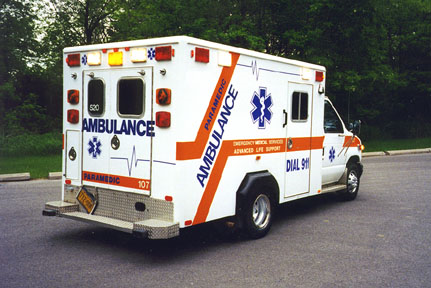 10
The ambulance
Generalization test.
Problem:
The scope is too narrow.
Why wouldn’t I use the siren if I were late for a job interview, a flight, etc. etc.?
Nothing in my rationale distinguishes these cases.
In effect,
I am using the siren because I really wantto get there on time.
Not generalizable.
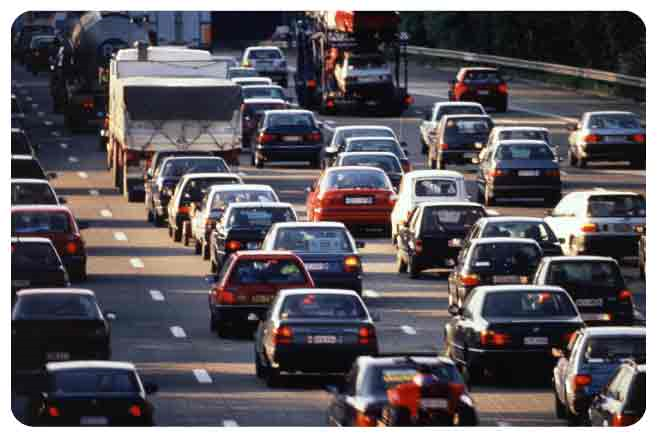 11
The ambulance
Generalization test.
But I insist:
I would use the siren only in these particular circumstances.
Then why?
I don’t have to predictwhat I would do.
I must have a rationalefor singling out theseparticular circumstances.
I don’t have one.
So I fail the test.
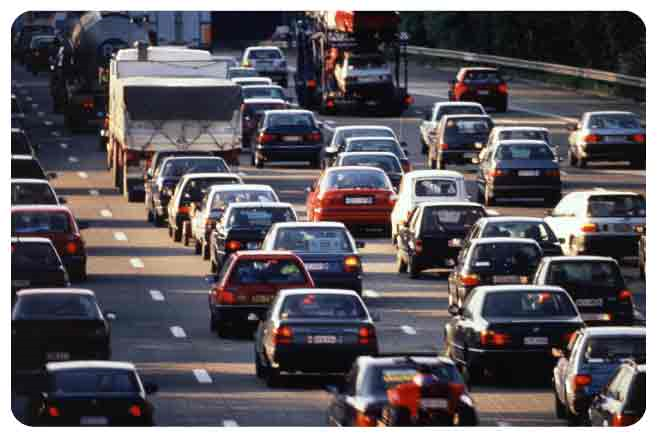 12
The ambulance
Utilitarian test.
Screaming through traffic without a patient does notmaximize utility.
The risk of an accident outweighs any benefit to me.
It is different with a patient in the ambulance.
Expected benefit of prompt medical attention outweighs expected cost.
So I fail the test.
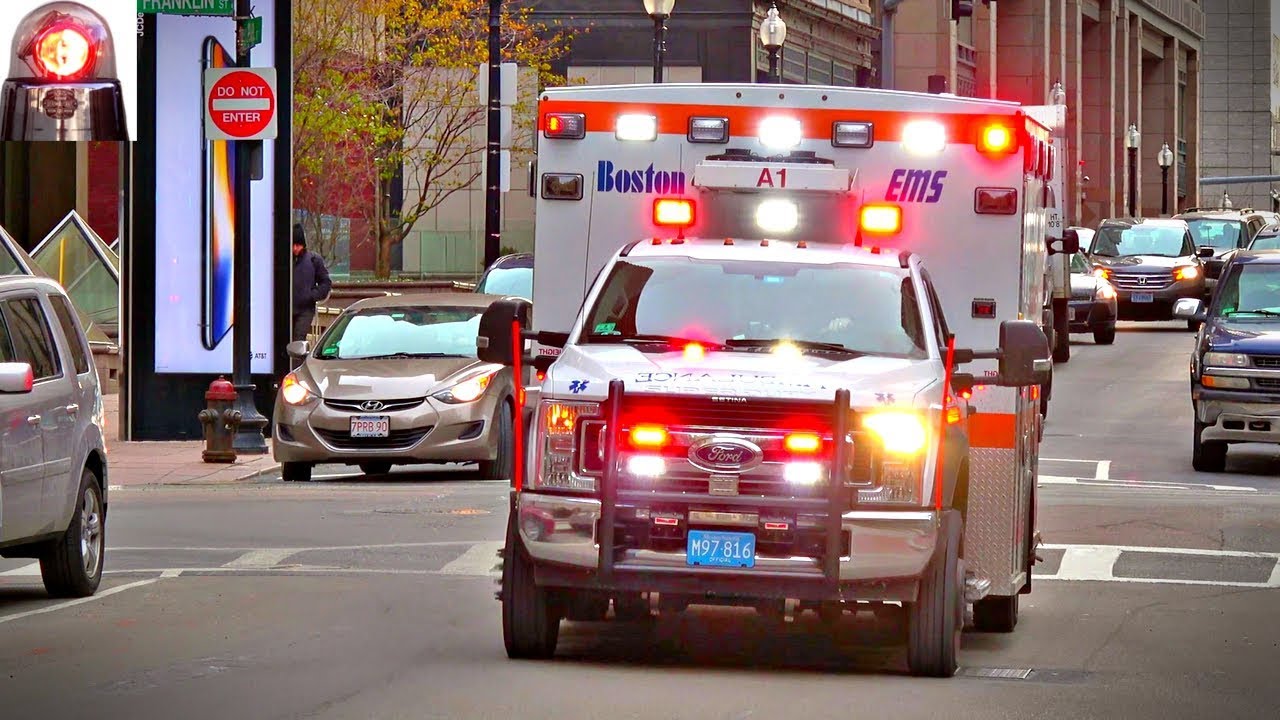 13
The ambulance
Scorecard.
Generalization test: fail
Utilitarian test: fail
Autonomy test: not applied
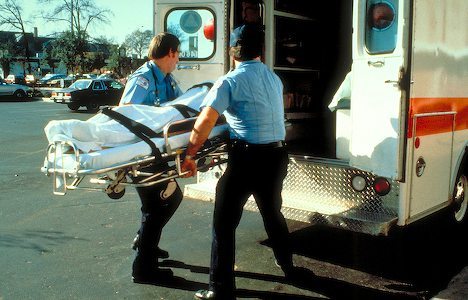 14
A damaged car
I want to buy a new car from a dealership.
And trade in my old car.
We negotiate a price for the new and old cars.
But I’m not sure I like the deal.
The salesman gives me a lunch voucher, so I can think about it over lunch.
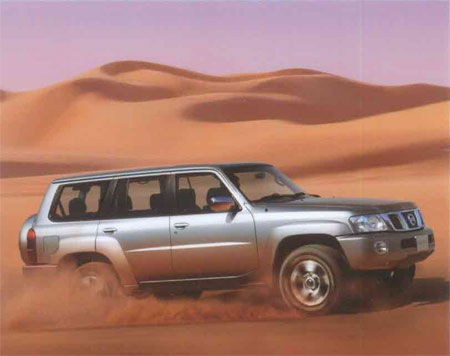 15
A damaged car
While driving the old car back from lunch,
I have a minor accident.
The damage is not conspicuous, but the bumper mustbe replaced..
I estimate the repair bill at $1000.
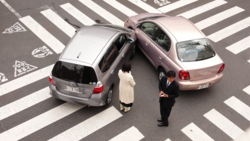 16
A damaged car
The dealer doesn’t notice any damage.
The price he offered me for my old car was$1000 below book value.
Should I go ahead with the deal…
Without mentioning the damage?
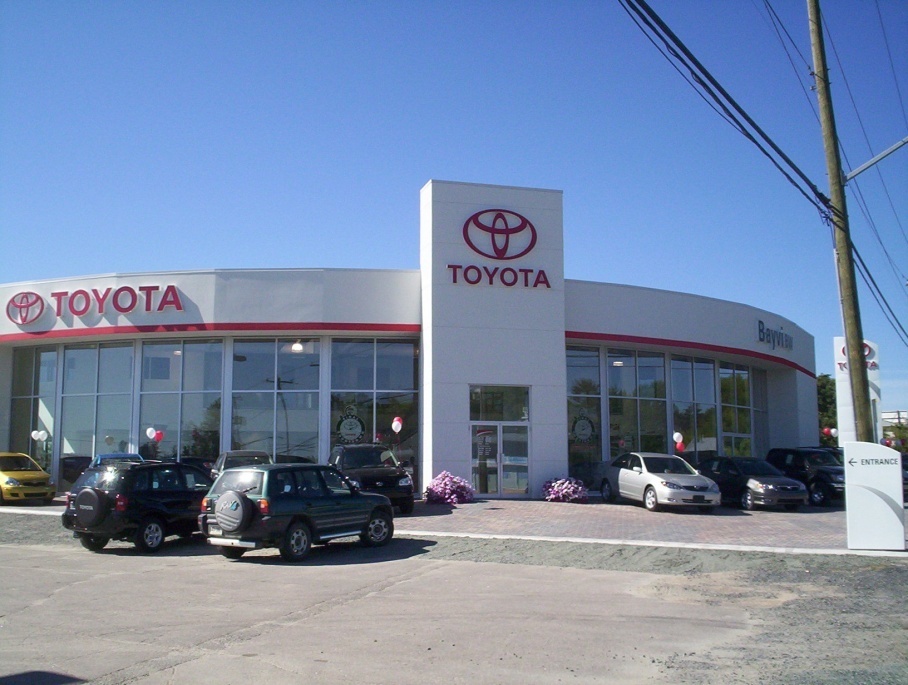 17
A damaged car
Utilitarian test.
The utility cost is greater to me than to the dealer.
Partly because the repair cost to me is inflated.
So failure to mention the damage creates a net increase in utility.
It passes the test.
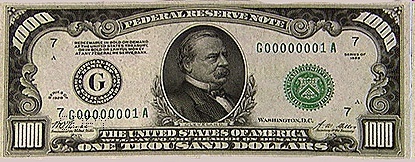 18
A damaged car
Generalization test.
We have a sales agreement.
Violating an agreement merely for personal benefit is not generalizable.
The dealer offered to buy the old car in the conditionhe saw it...
Not in a wrecked condition.
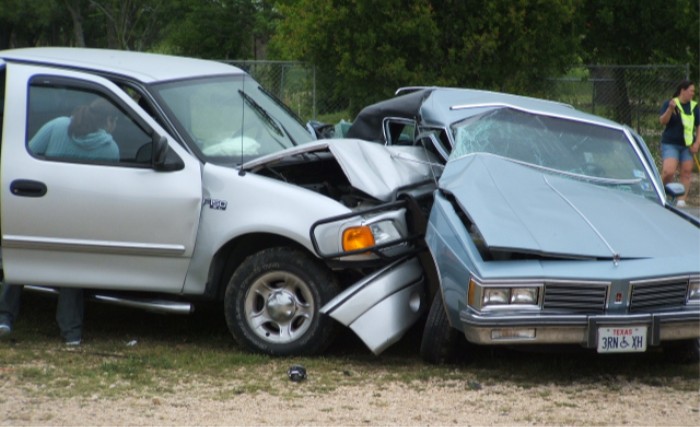 19
A damaged car
Generalization test.
I might argue: if I had not damaged the car, it would have still suffered minor wear and tear.
It would not be the same car as the dealer saw, and this is consistent with the agreement.
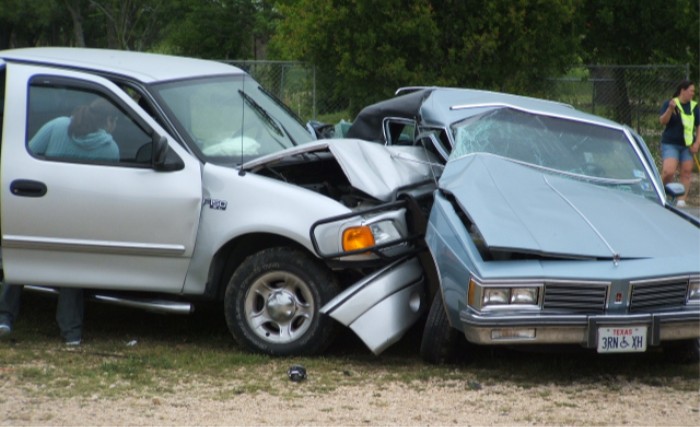 20
A damaged car
Generalization test.
I might argue: if I had not damaged the car, it would have still suffered minor wear and tear.
It would not be the same car as the dealer saw, and this is consistent with the agreement.
But the dealer expects wear and tear on a lunch trip.
This much is part of the deal.
But selling a moreseriously damaged car is a breach of contract.
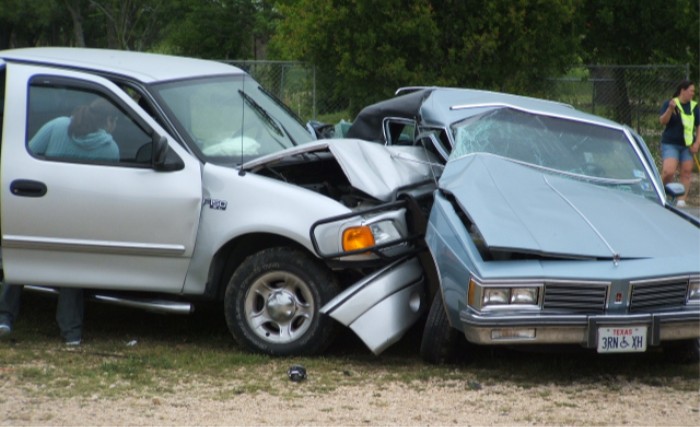 21
A damaged car
A “fair” price.
How about the book value of the car?
The dealer offered me $1000 below book value.
The cost is $1000 (less for him).
So we’re even.
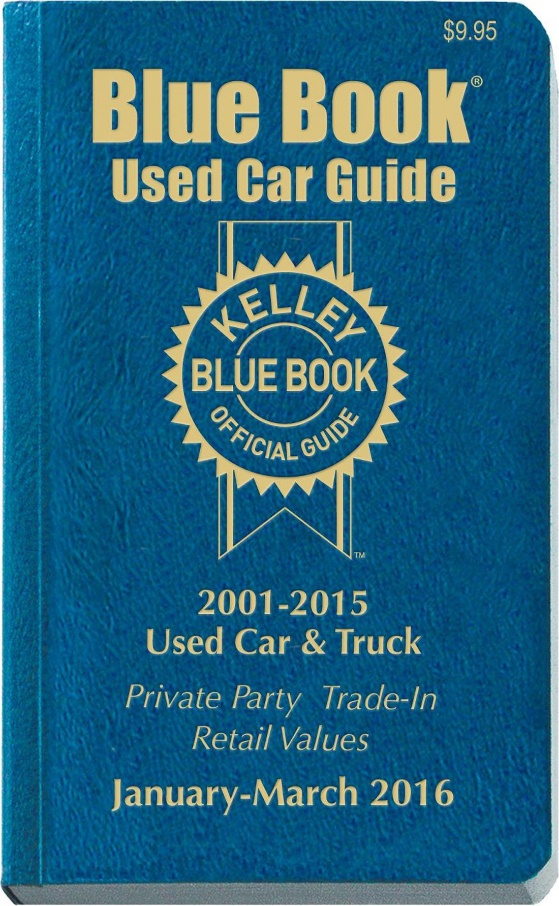 22
A damaged car
A “fair” price.
How about the book value of the car?
The dealer offered me $1000 below book value.
The cost is $1000 (less for him).
So we’re even.
What does “fair” mean?
The price (fair or not) is part of our agreement.
There was no fraud or deception.
If I don’t like the price, I can renegotiate.
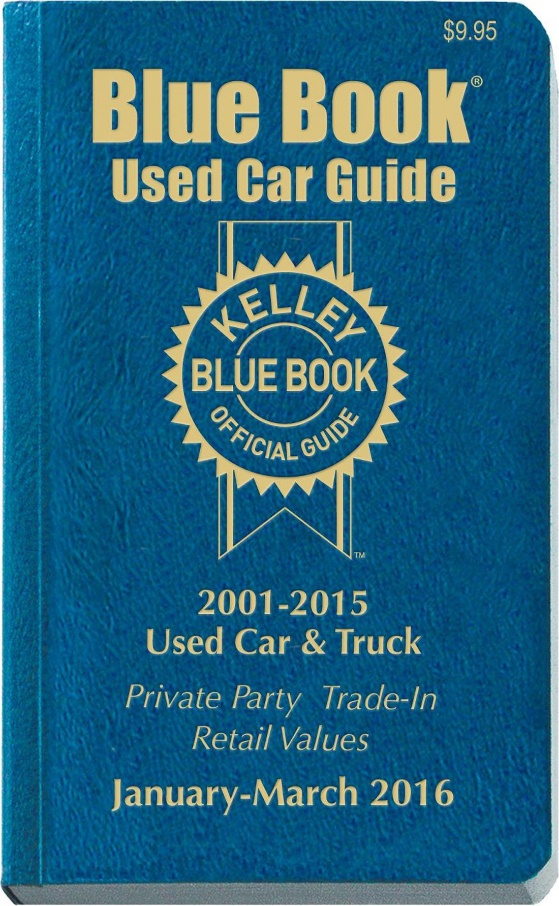 23
A damaged car
Scorecard.
Generalization test: fail
Utilitarian test: pass
Autonomy test: not applied
I have to pass all thetests.
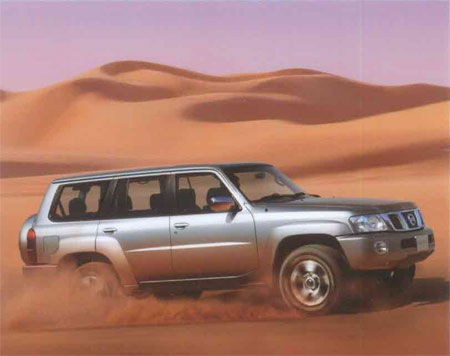 24
Boss’s expense account
My boss asked me to accompany him on a trip to San Francisco.
I booked my flight through thecompany travel service.
I asked the agent to charge the trip to my boss’s account.
The agent remarked that a 3rd partywas going at company expense.
I recognized the name of my boss’s wife (different surname than my boss).
What to do?
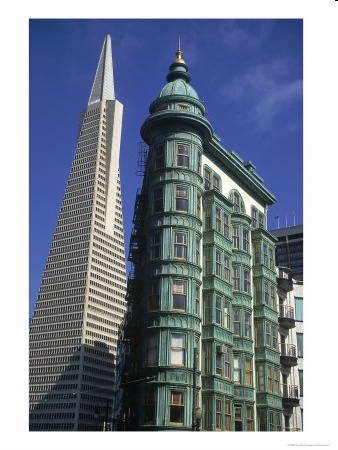 25
Boss’s expense account
Two issues:
Is my boss’s conduct unethical?.
If so, should I report it to the company?
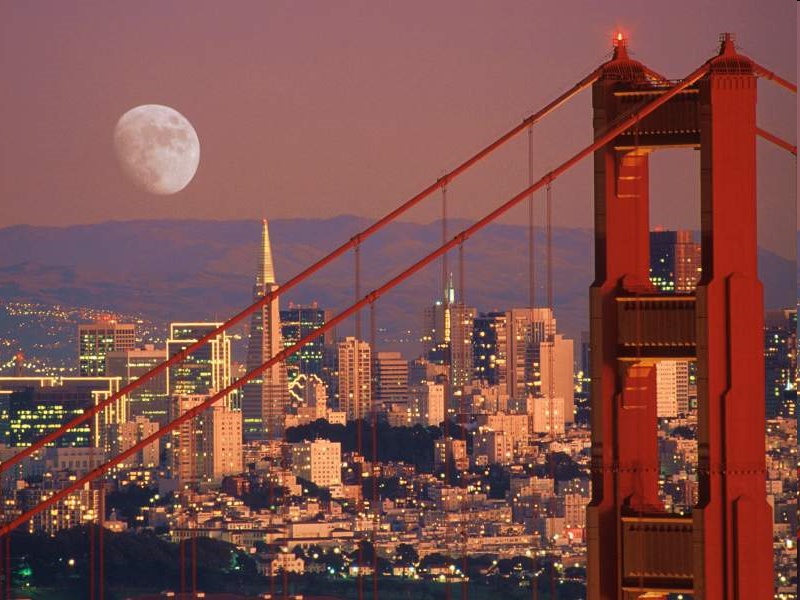 26
Boss’s expense account
Is my boss’s conduct unethical?
He deceived the company.
He represented his wife’s expenses as a legitimate business expense.
Deception merely for convenience is not generalizable.
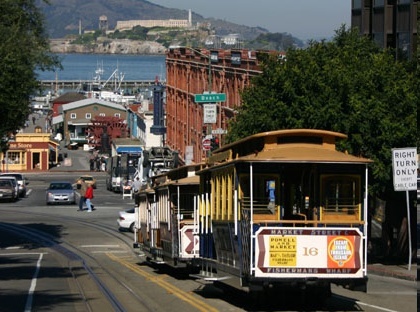 27
Boss’s expense account
Is my boss’s conduct unethical?
He deceived the company.
He represented his wife’s expenses as a legitimate business expense.
Deception merely for convenience is not generalizable.
He broke an agreement to follow company rules.
Also ungeneralizable.
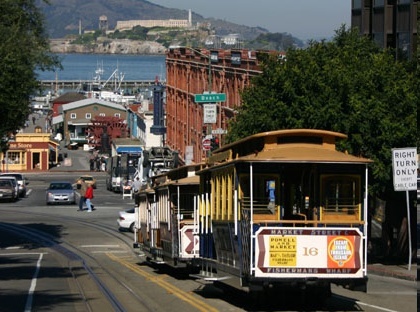 28
Boss’s expense account
Is it OK if I keep quiet about this?
Utilitarian outcome is unclear.
Whistle-blowing cases can be very unclear.
29
Boss’s expense account
Is it OK if I keep quiet about this?
Utilitarian outcome is unclear.
Whistle-blowing cases can be very unclear.
Generalizable?
No, if I have oversight responsibilities (I don’t).
No, if reporting this is part of company code of conduct(it isn’t).
Yes, because small irregularities are frequently caughtby control mechanisms.  I could still accomplish mypurpose if act is generalized.
30
Boss’s expense account
Scorecard.
Generalization test: pass
Utilitarian test: pass (because outcome unpredictable)
Autonomy test: not applied
OK to keep quiet.
Reporting would alsoprobably pass the tests.
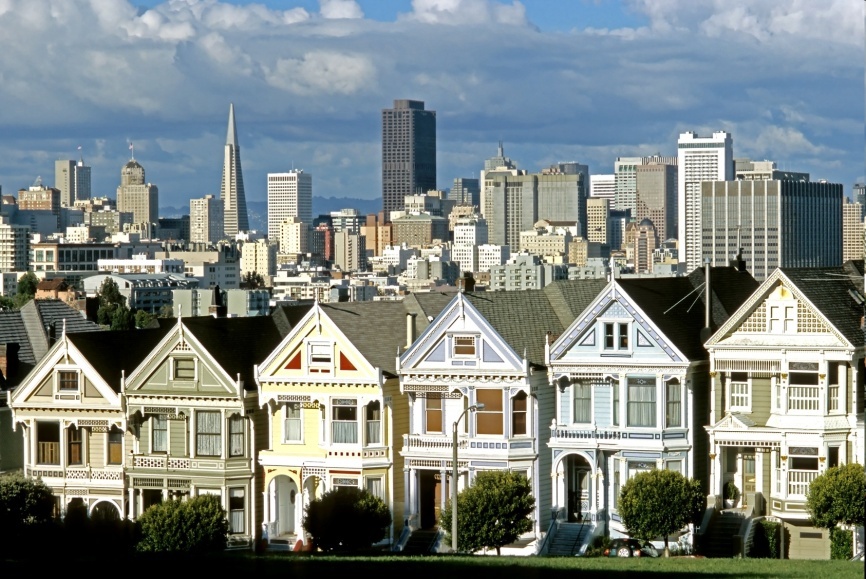 31
Whistle blowing
Can be internal or external.
In-house or public.
Whistle-blowing cases can be very unclear.
Substantial risk to whistle-blower.
Company may ignore it (e.g., Boeing 737 Max) 
“Anonymous” hot line?
Retaliation possible.
External whistle-blower may suffer mental andphysical health consequences.
E.g., Roger Boisjoly.
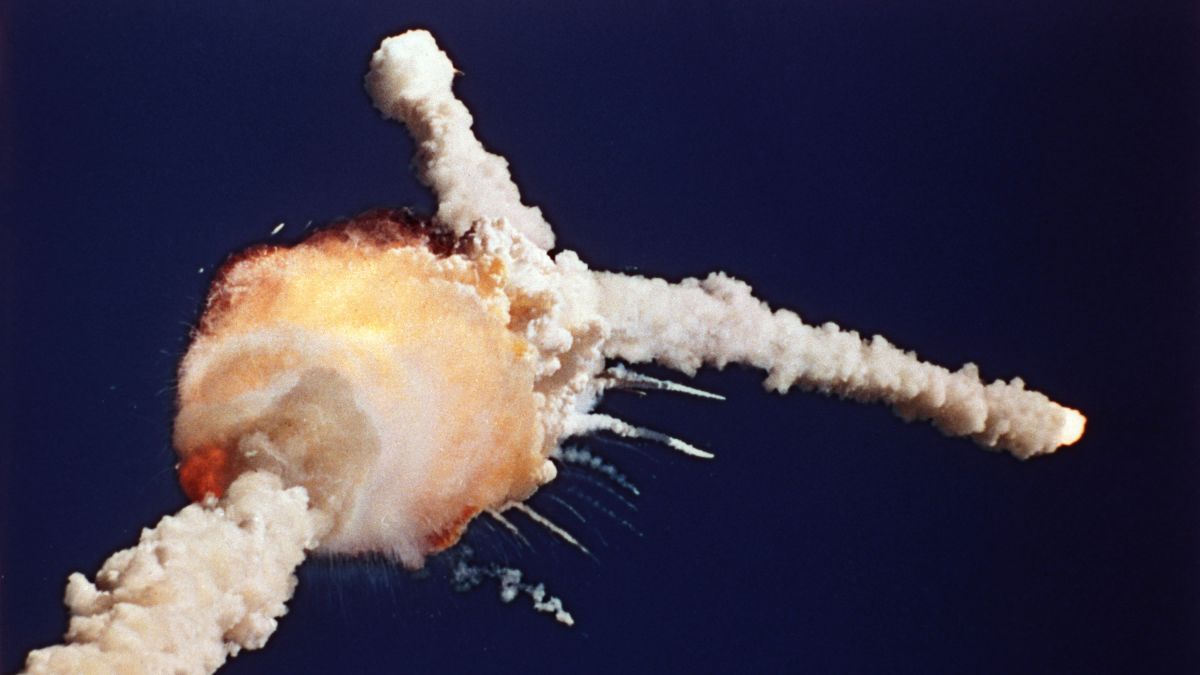 32